Сторителлинг
Валентина Ворожейкина
Аналитик Changellenge >>
2018-2019 — аналитик Changellenge >>
разработка бизнес-кейсов
геймдизайн 
другие проекты данного направления

2016-2018 — трейдер OSTC-Атон
торговля фьючерсными спредами на европейском и американском рынках
интрадейтрейдинг, краткосрочная торговля, риск-менеджмент
2
Мы обсудим, почему структурировать информацию недостаточно для максимально эффективной подачи материала
Пирамида Минто
Вода
Пресная
Соленая
Мине-ральная
Обычная пресная
Слабо- соленая
Морская соленость
грунтовая
напорная
колодезная
артезианская
родниковая
речная
озерная
океаническая
морская
3
Мы обсудим, почему структурировать информацию недостаточно для максимально эффективной подачи материала
Структурированный текст
Вода классифицируется по солености:

Пресная:
Минеральная (грунтовая, напорная)
Обычная пресная (родниковая, колодезная, артезианская)
Соленая:
Слабосоленая (речная, озерная)
С морской соленостью (морская, океаническая)
4
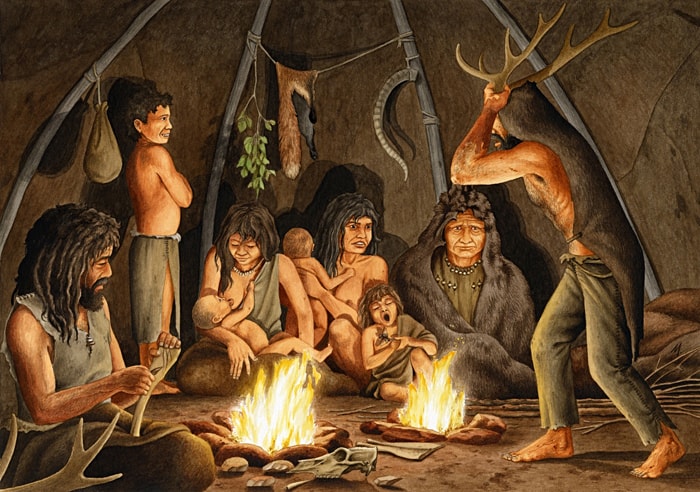 4000 лет до нашей эры…
5
Что, если вожак племени был бы таким же структурным, как аналитики Changellenge >>?
Друзья, сегодня нашего соплеменника загрыз тигр.

Вот несколько причин, почему это могло произойти:
У тигров острые зубы и когти.
Тигры быстрее человека в 4,5 раз.
У тигров очень хороший нюх и слух, они чуют добычу издалека.
Тигры нападают на отстающую от стаи особь.

Поэтому:
Не охотьтесь в зоне обитания тигров.
Не отставайте от группы остальных мужчин.
Будьте осторожны на охоте.
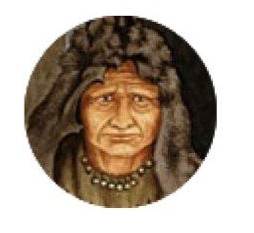 6
7
Наука подтверждает, что истории запоминаются лучше сухих фактов
1
2
Лимбическая система
Связь с эмоциями и опытом
Лимбическая система принимает решения, основываясь на эмоциях и пережитом опыте
Часть человеческого мозга, отвечающая за эмоции, инстинкты и рефлексы. 
Именно она активируется, когда необходимо быстро принять решение
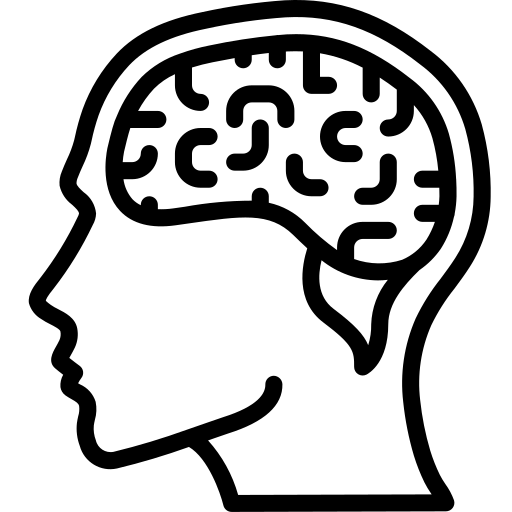 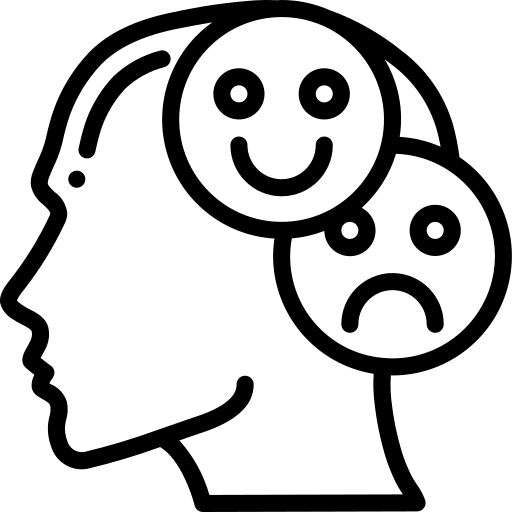 3
4
Скорость реакции
Истории лучше фактов
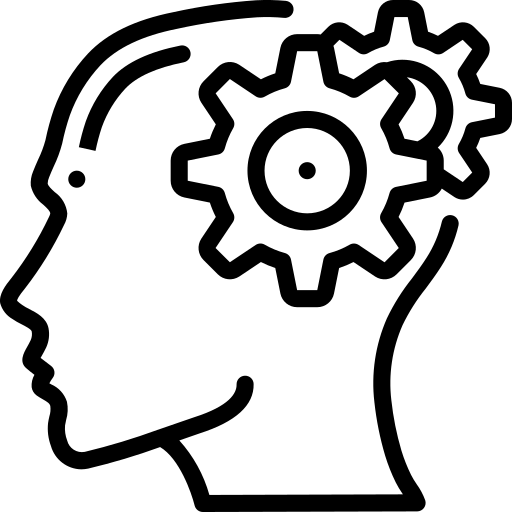 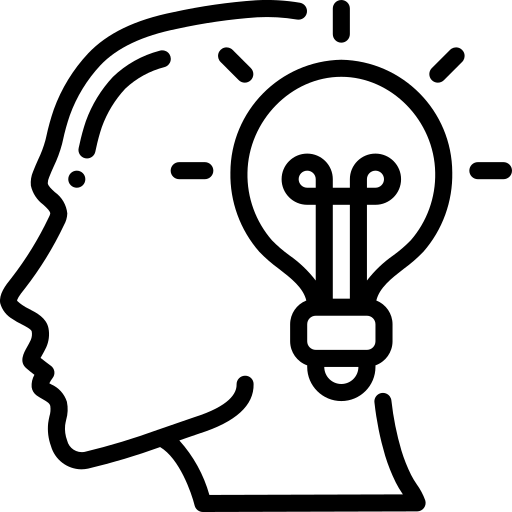 Лимбическая система принимает решения в 4 раза быстрее, чем участки головного мозга, отвечающие за логику
Наукой было неоднократно доказано, что истории запоминаются людям в 2-7 раз лучше сухих фактов
8
[Speaker Notes: Если пояснение не требуется, подпись к иконке сделать черным шрифтом

Цифры, числа]
Истории можно применять в разных аспектах работы
1
2
В текстах
В презентациях и выступлениях
Единая сюжетная линия в презентациях и выступлениях
Примеры-истории
Сюжеты в книгах, статьях, на лендингах, в рассылках и других документах
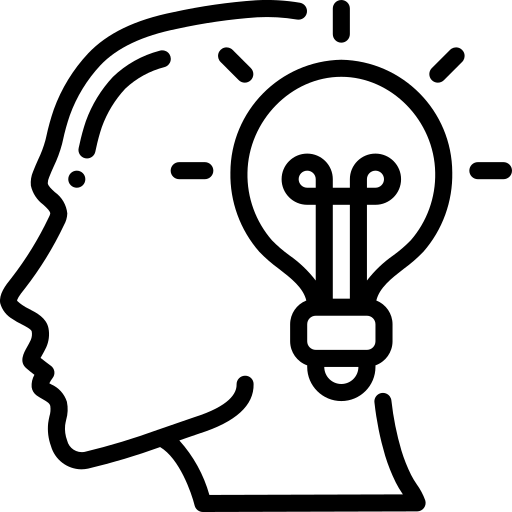 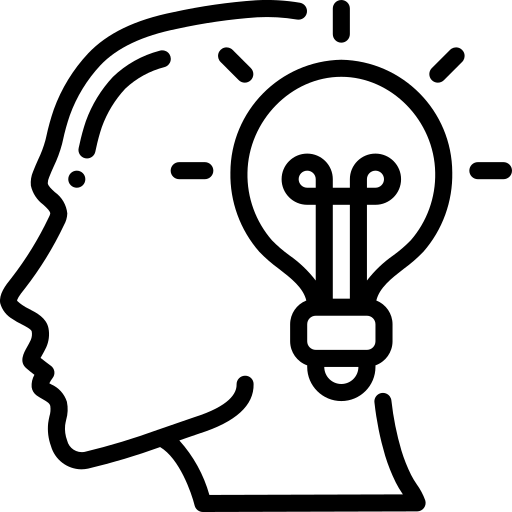 3
4
В играх и видео-контенте
Во внутренних материалах
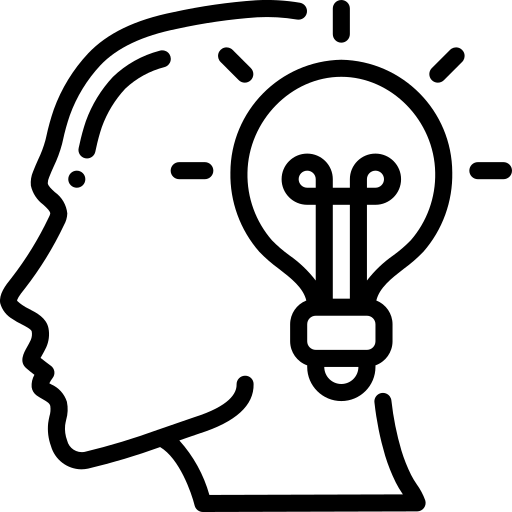 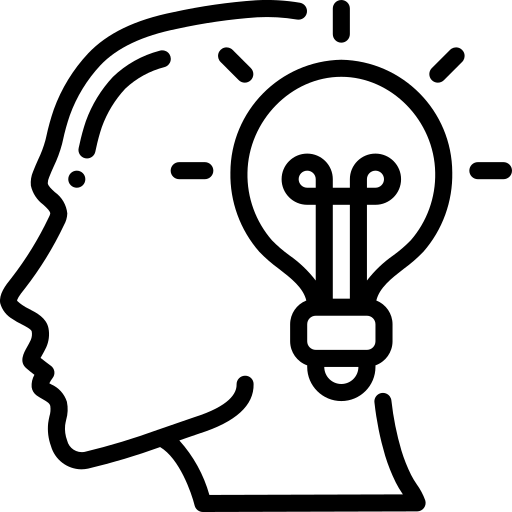 Сюжет и нарратив в играх и видео
Истории и нарратив в правилах, бизнес-процессах, гайдах, методичках, письмах коллегам
9
[Speaker Notes: Если пояснение не требуется, подпись к иконке сделать черным шрифтом

Цифры, числа]
Пример. Введение кейса
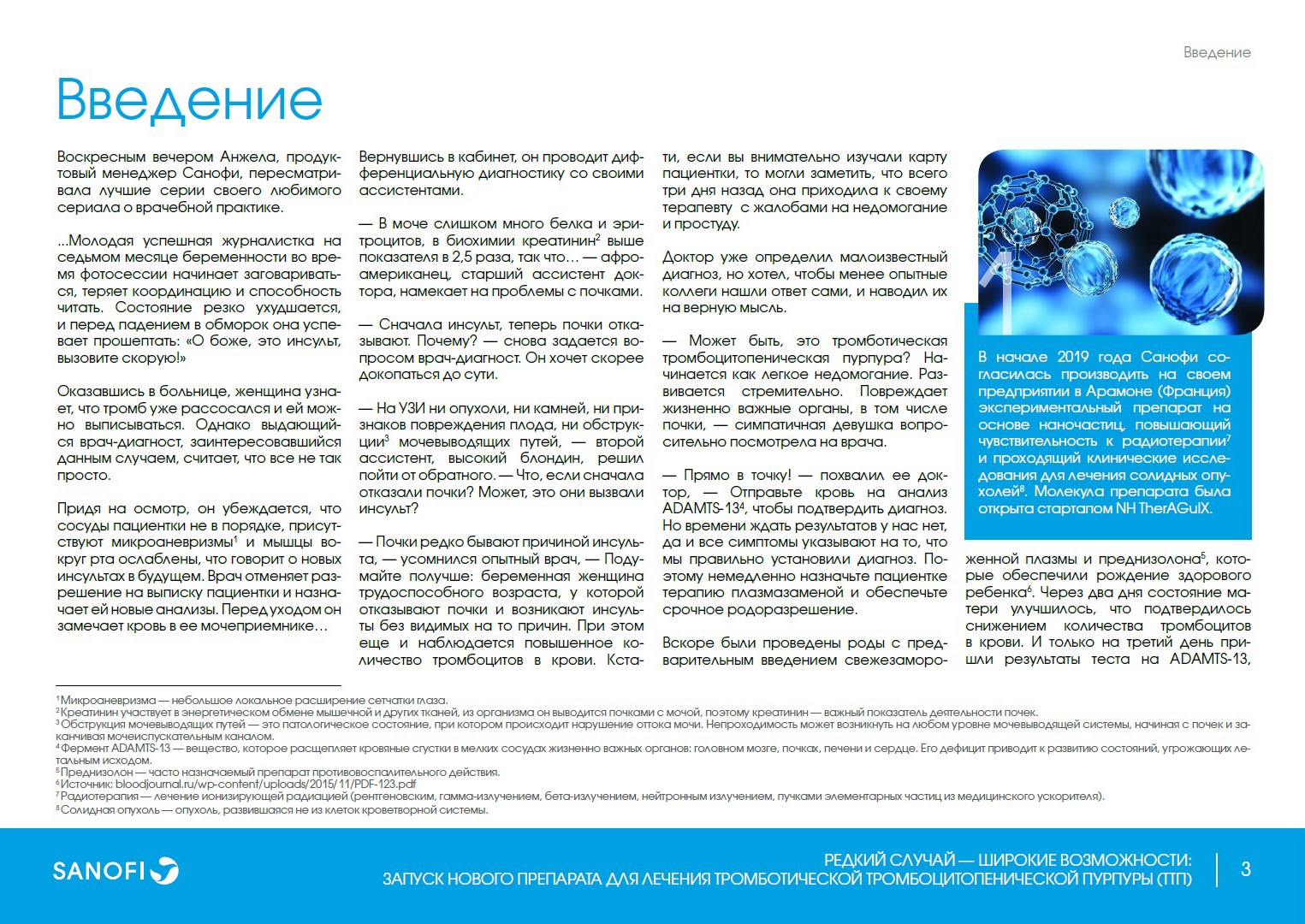 10
Пример. Рабочее письмо коллегам
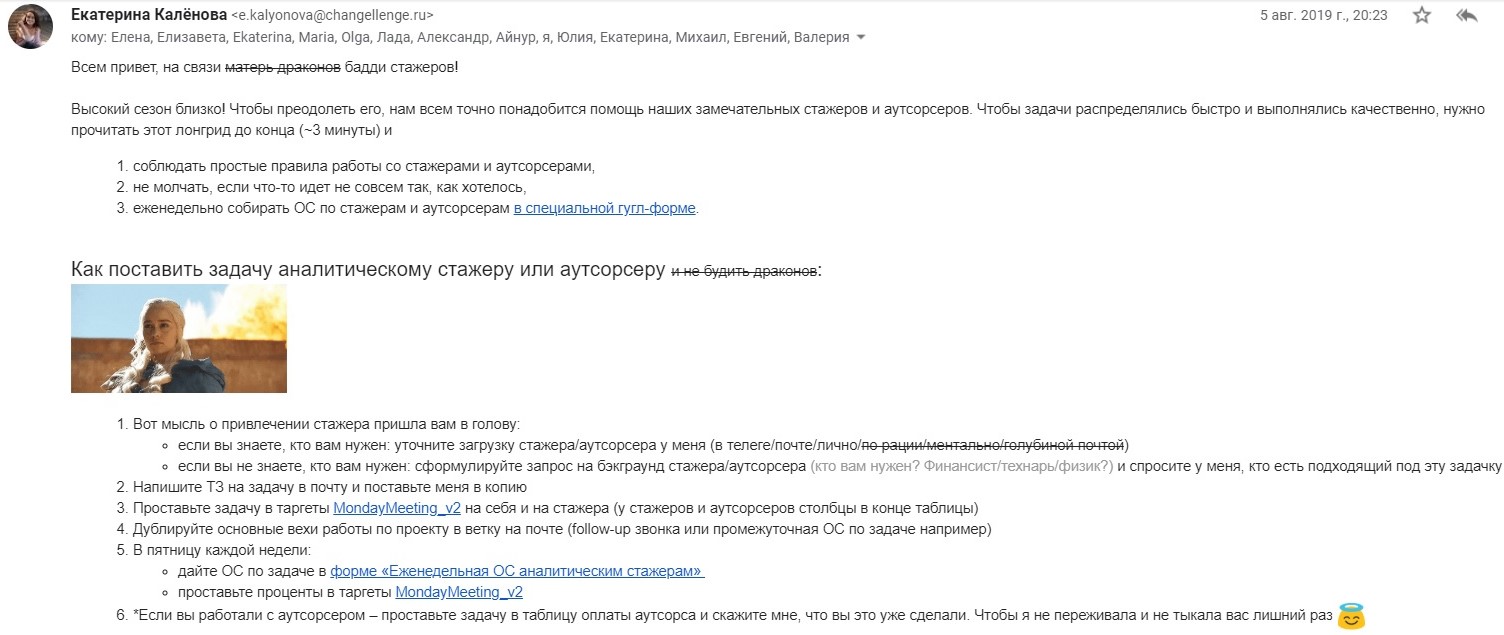 11
Истории работают эффективнее просто структурированной информации
1
2
3
4
5
Истории вызывают эмоции
Истории действуют на бессознательное
Истории обрабатываются быстрее, чем факты
Истории запоминаются в 2-7 раз лучше, чем факты
Через истории человек «переживает» ситуации, формирует опыт
12
[Speaker Notes: Если пояснение не требуется, подпись к иконке сделать черным шрифтом

Цифры, числа]
Подписывайся на наши информационные каналы, чтобы быть в курсе новостей
http://changellenge.com
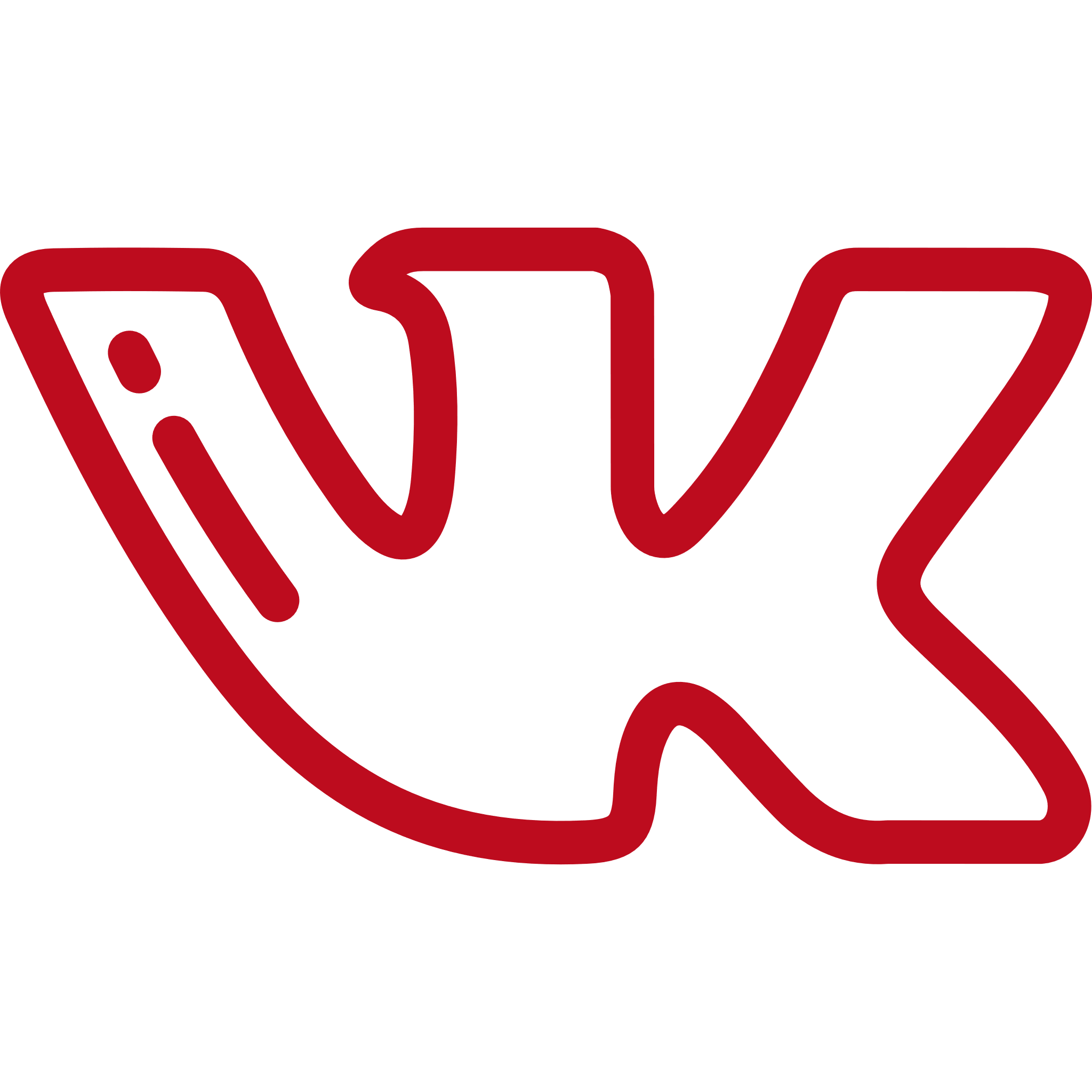 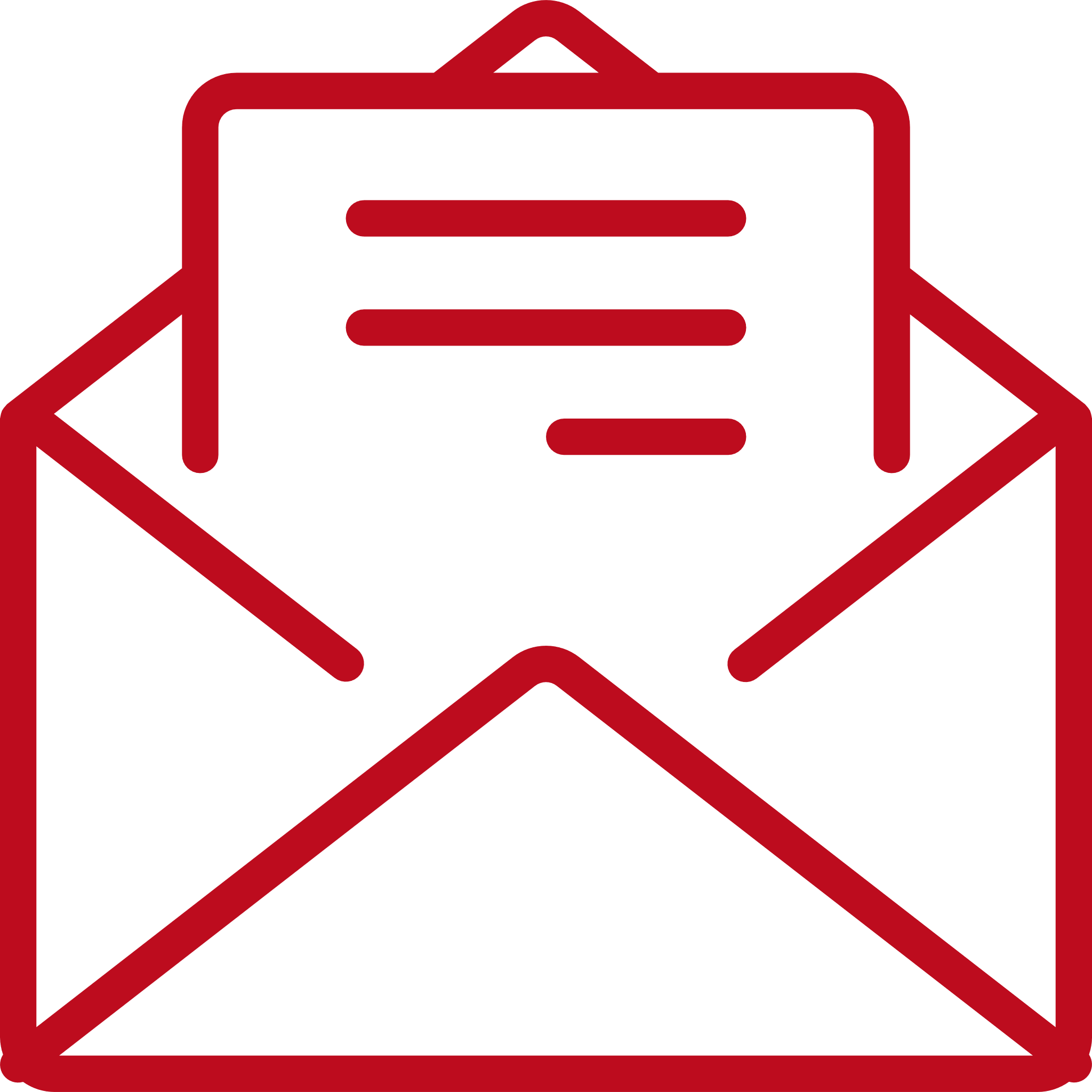 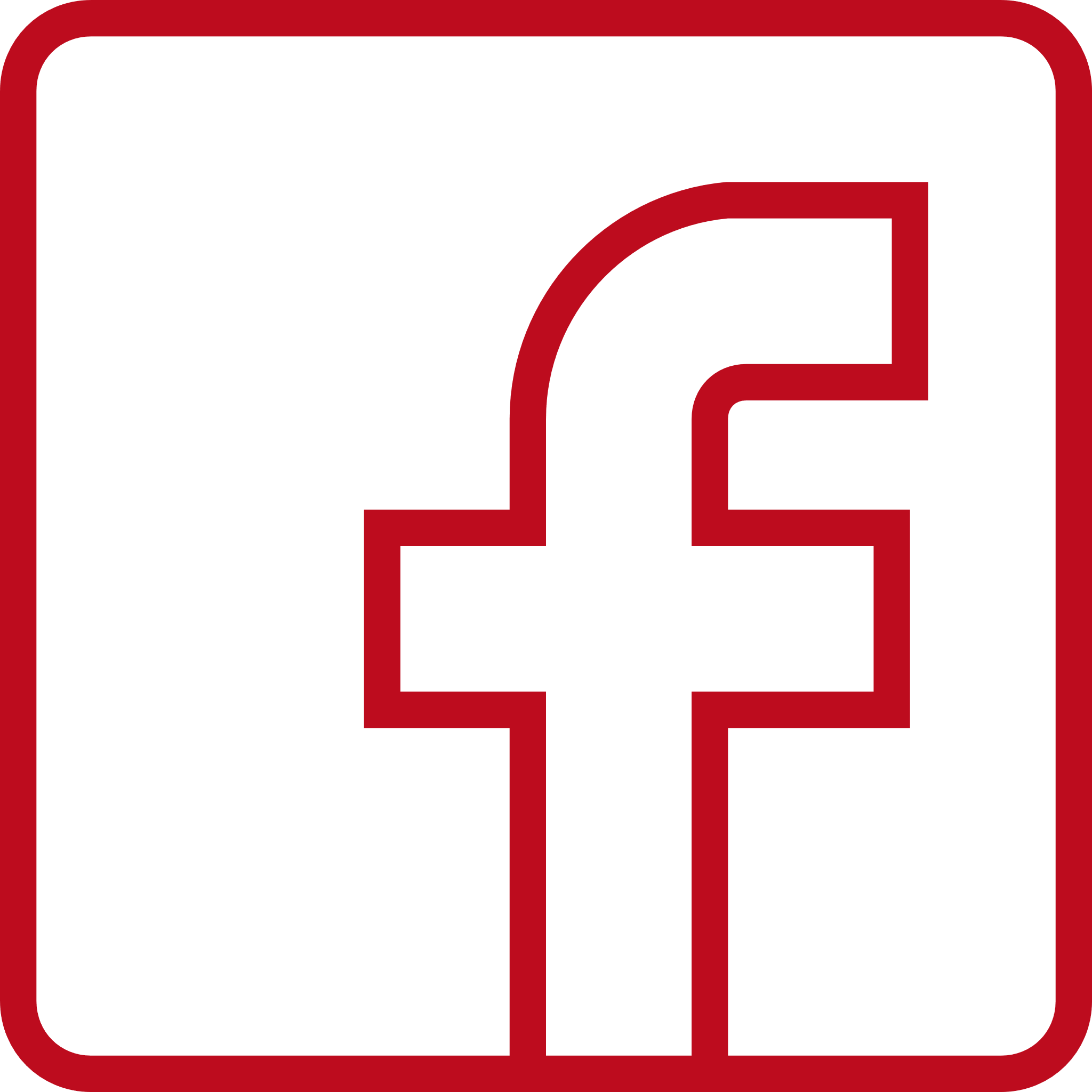 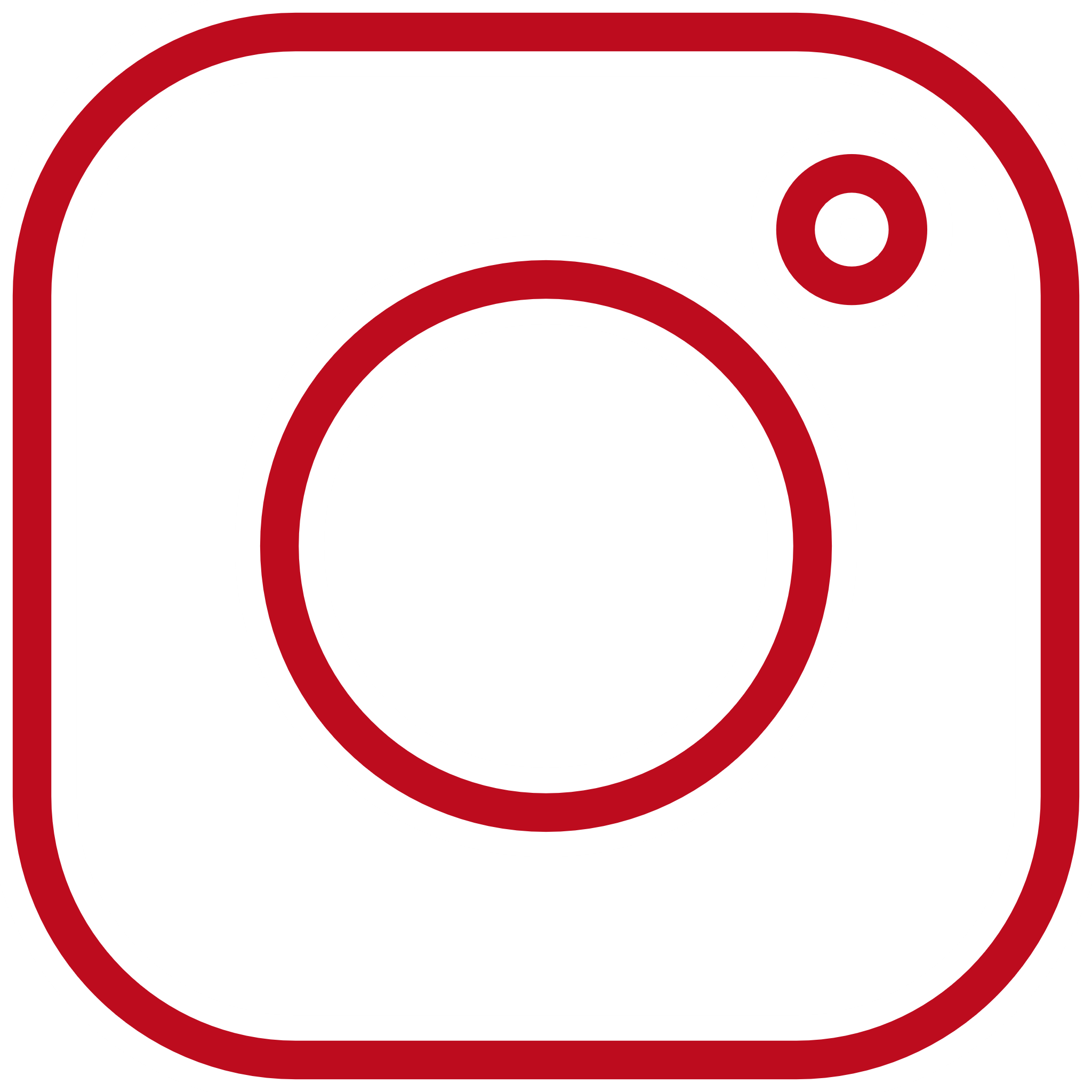 https://changellenge.com/digest/
https://www.facebook.com/Changellenge
https://vk.com/changellengeglobal
https://www.instagram.com/changellenge/
Digestчтобы всегда быть в курсе последний новостей
Facebook 
чтобы общаться с единомышленниками
Вконтакте чтобы читать интересную и актуальную аналитику
Instagram чтобы участвовать в жизни нашего кейс-сообщества
13
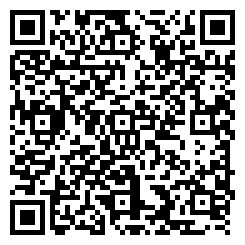 http://changellenge.com
14
15